Урок по развитию речи в 3 классе на тему«Виды растений»
Дубова Л.А. школа-интернат № 7 г. Казань
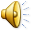